МУНИЦИПАЛЬНОЕ АВТОНОМНОЕ ДОШКОЛЬНОЕ ОБРАЗОВАТЕЛЬНОЕ УЧРЕЖДЕНИЕ «ДЕТСКИЙ САД №14» ГОРОДА БЕРЕЗНИКИ ПЕРМСКОГО КРАЯ
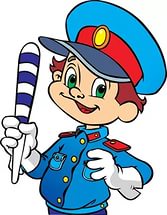 ОТЧЁТ 
проведения «Месячника безопасности» 
в МАДОУ д/с №14 (старшая группа №4)
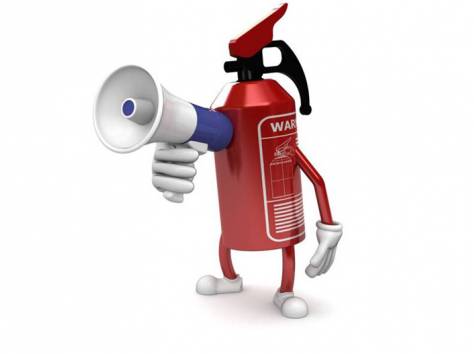 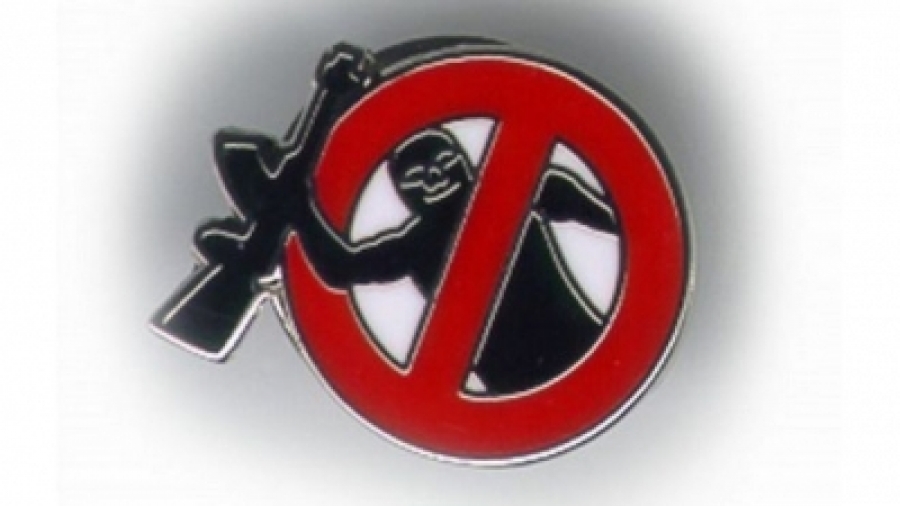 В связи с началом нового 2020-2021 учебного года, в целях повышения антитеррористической защищенности, пожарной безопасности, профилактики детского дорожно-транспортного травматизма, отработки навыков действий воспитанников, персонала при возникновении чрезвычайных ситуаций в ДОУ был проведен «Месячник безопасности» с 1 сентября по 20 сентября 2020 года.
В рамках МЕСЯЧНИКА БЕЗОПАСНОСТИ в нашей группе были проведены следующие мероприятия:
1. Занятие со всеми детьми «Правила и безопасность дорожного движения».
2. Так же было проведено занятие по рисованию «Дорожные знаки» с целью закрепления детьми знаков дорожного движения.
3. Была проведена ИГРОВАЯ ДЕЯТЕЛЬНОСТЬ в виде сюжетно – ролевой игры «Пешеходы и водители».
4. Помимо сюжетно – ролевых игр в игровой деятельности были использованы и дидактические игры, такие как: «Угадай, какой знак»
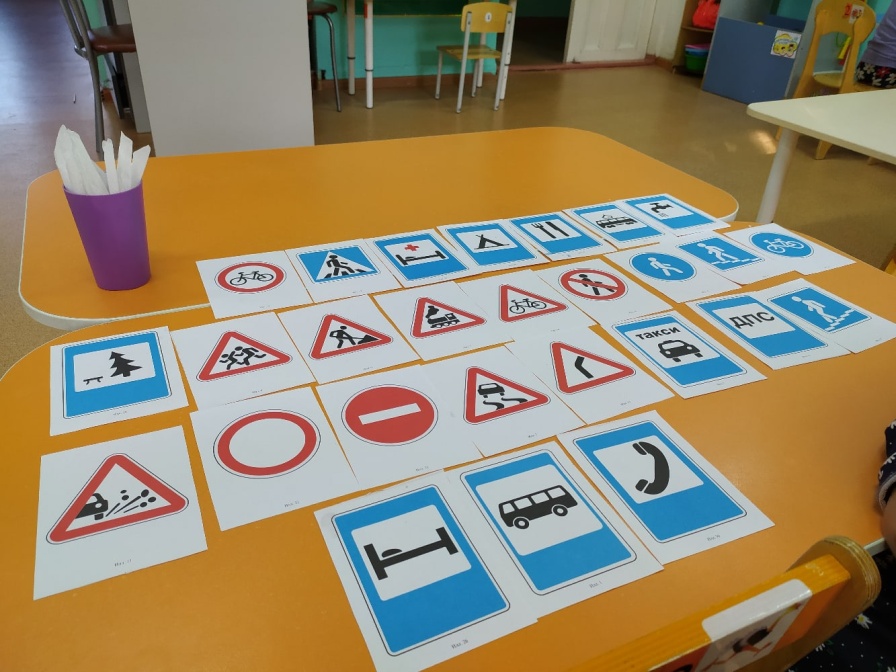 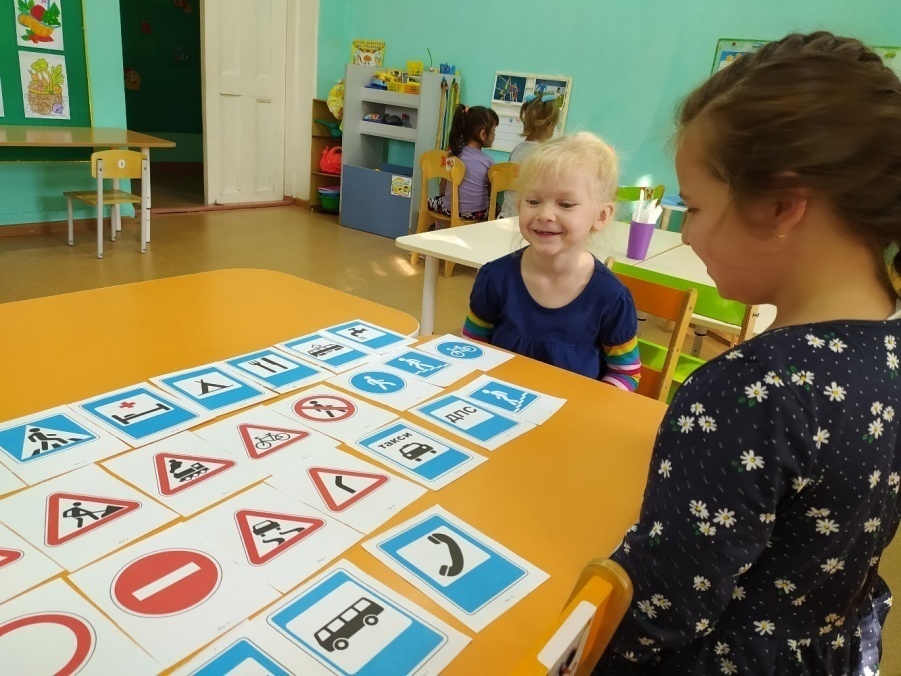 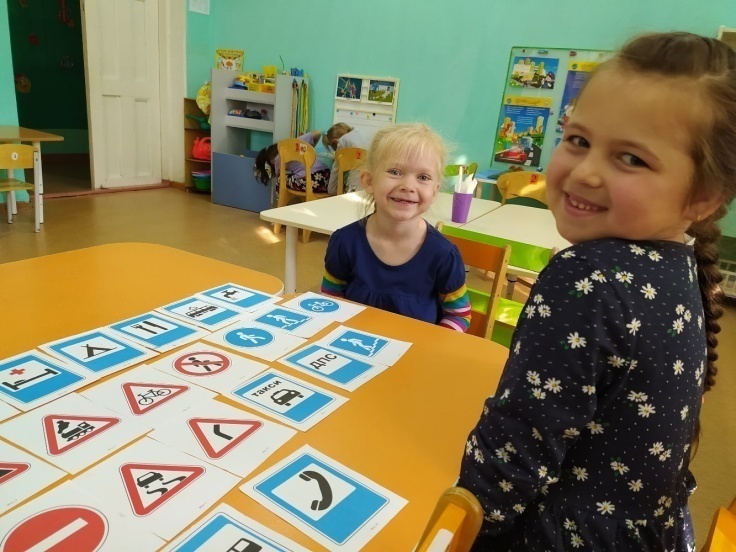 Дидактическая игра «Поставь дорожный знак».
Дидактическая игра – лото«Знаки дорожного движения»
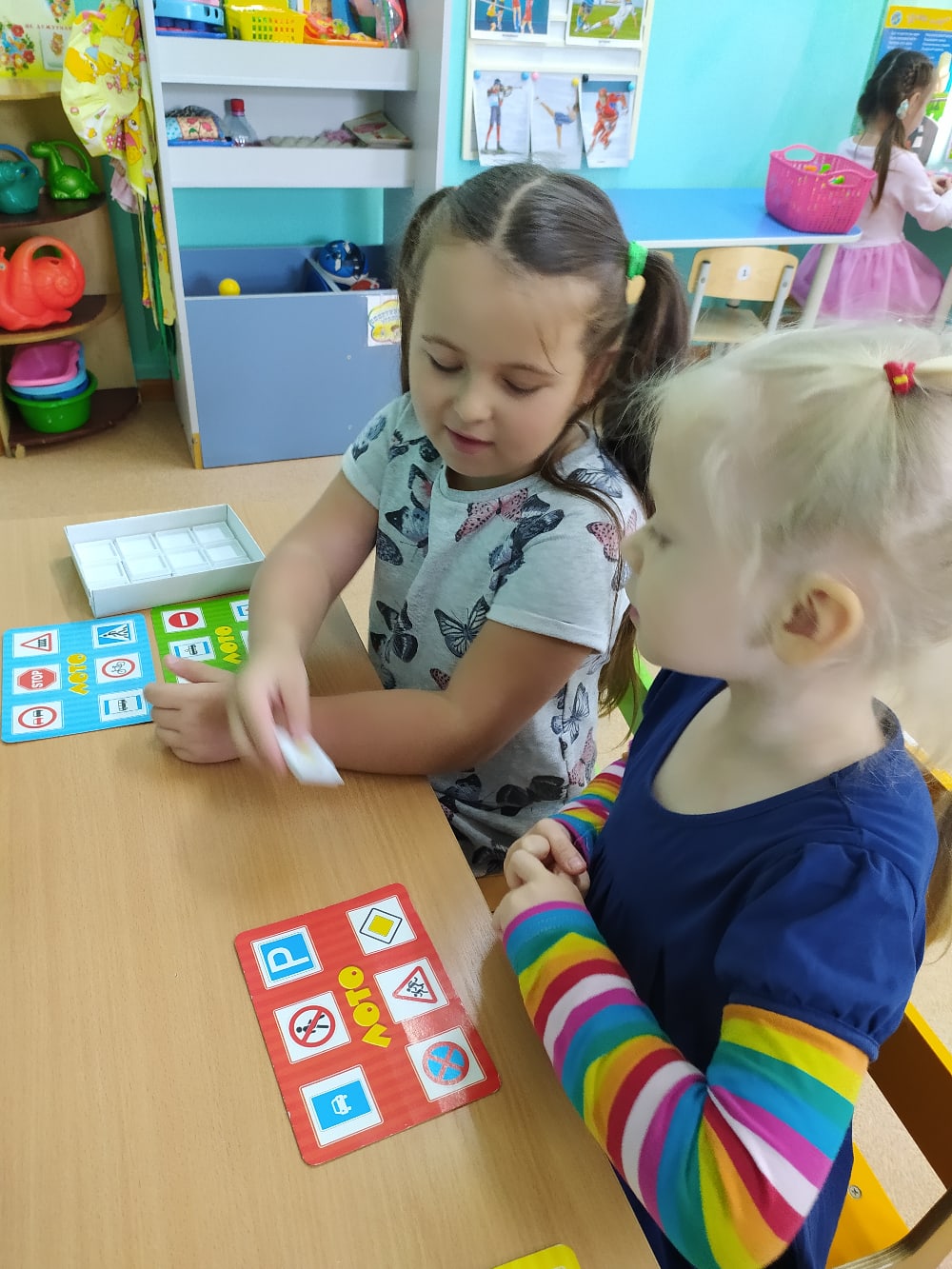 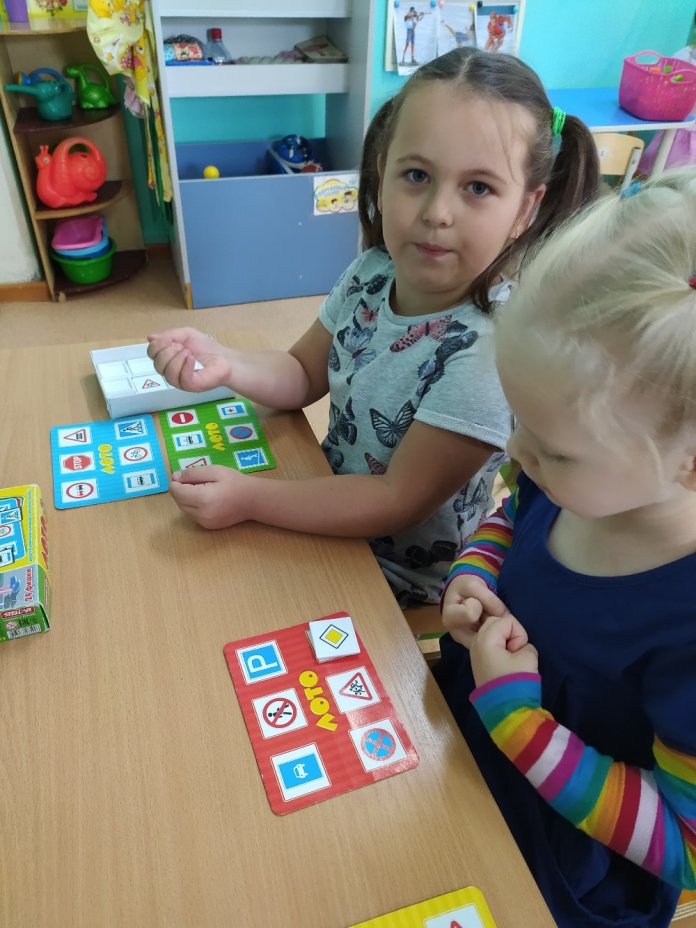 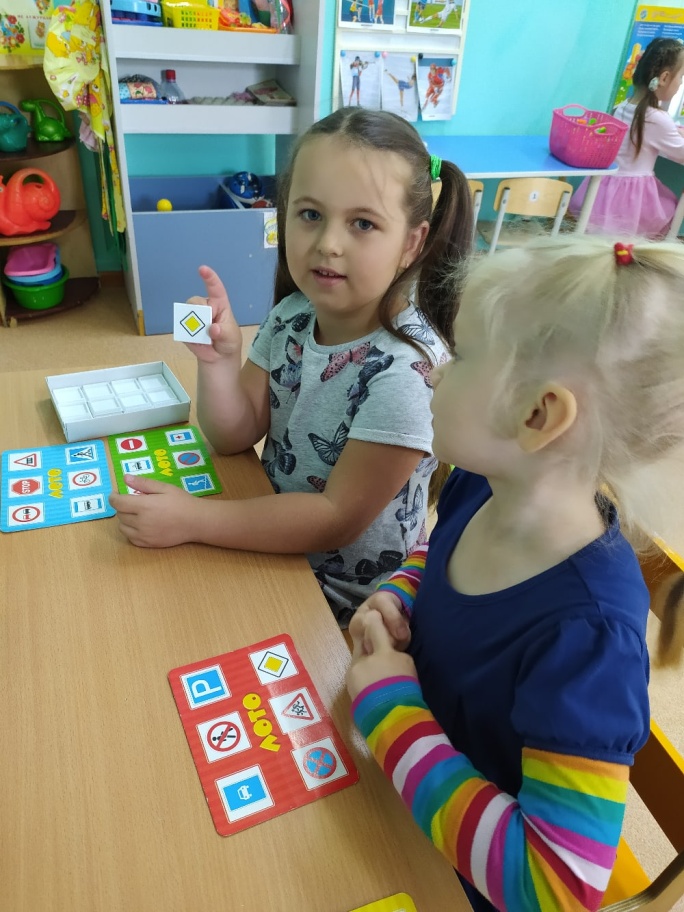 Дидактическая игра «Дорожное домино»
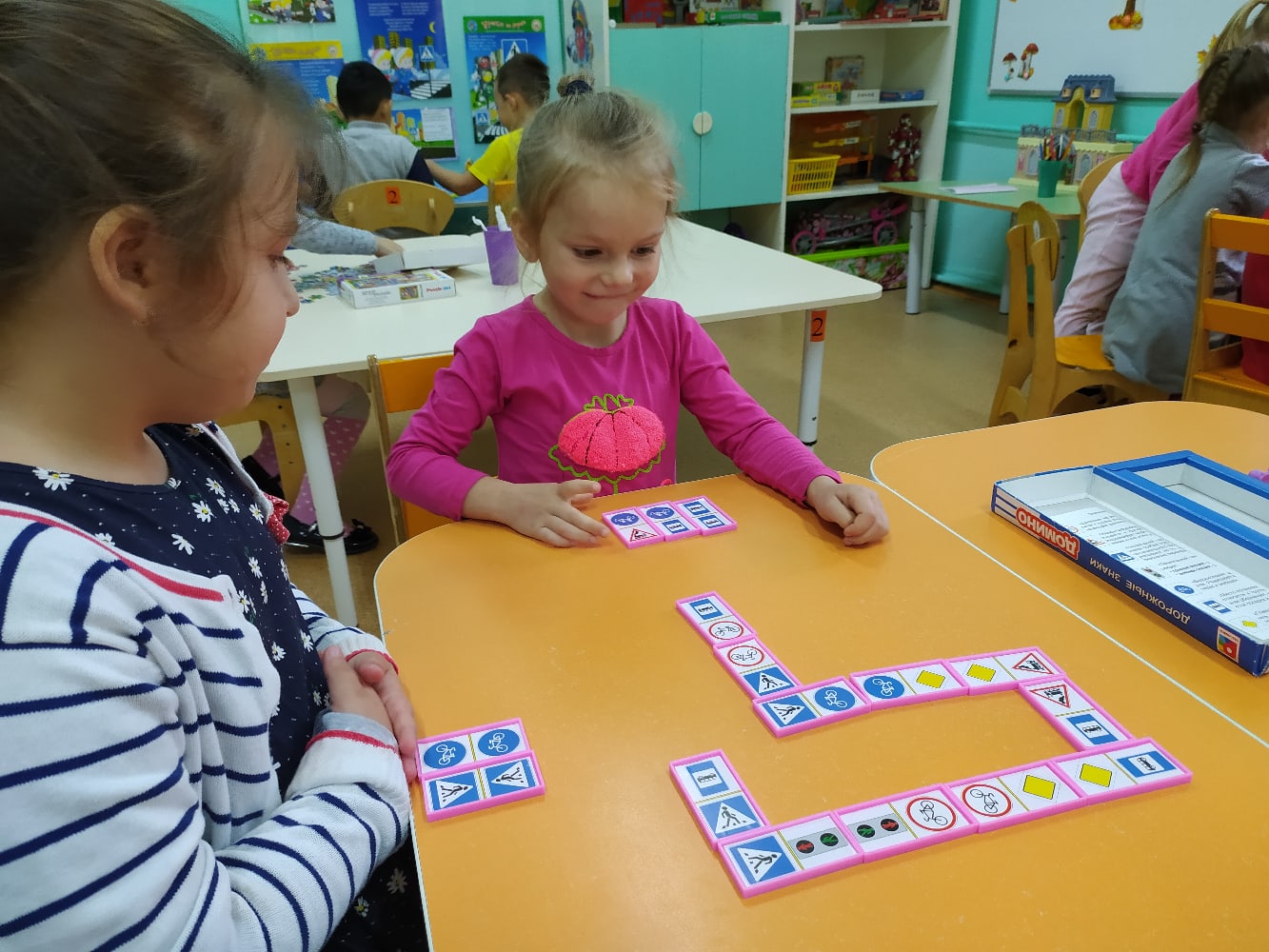 Дидактическая настольная игра«Собери дорожный знак»
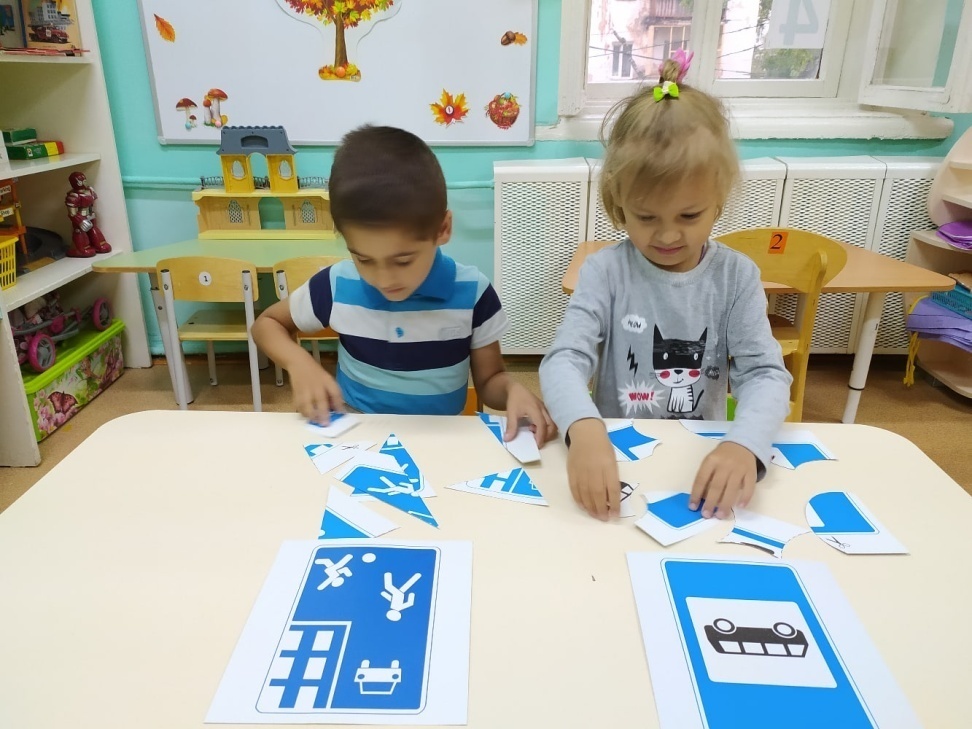 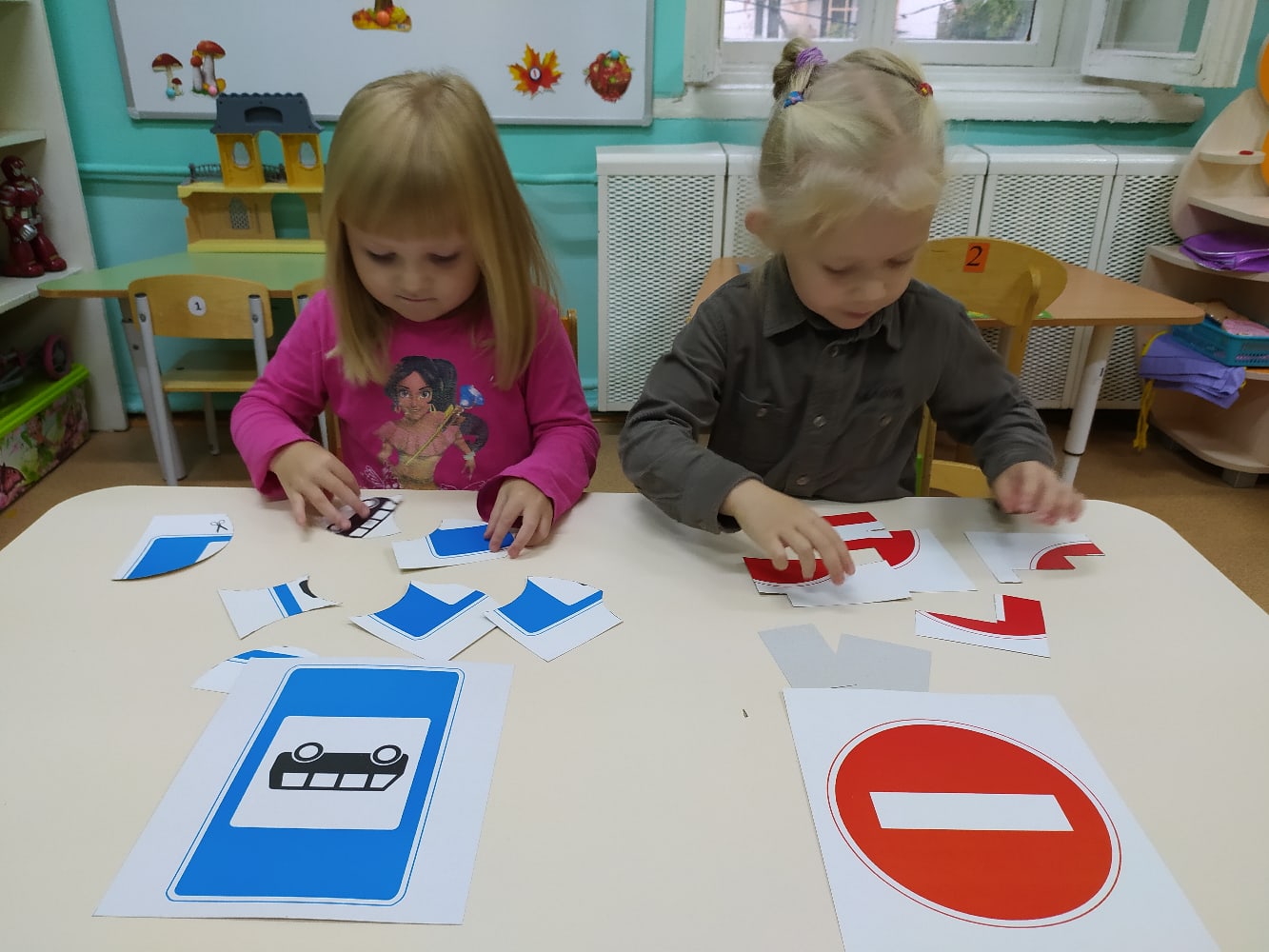 Так же помимо ООД и игровой деятельности, в нашей группе были проведены многочисленные беседы, чтение художественной литературы, подвижные игры и просмотр диафильмов по личной безопасности и по ПДД.
5. В заключение месячника безопасности, в обобщение и закрепление у детей изученных правил ППД в нашей группе было проведено развлечение по ПДД под названием «Юные пешеходы».
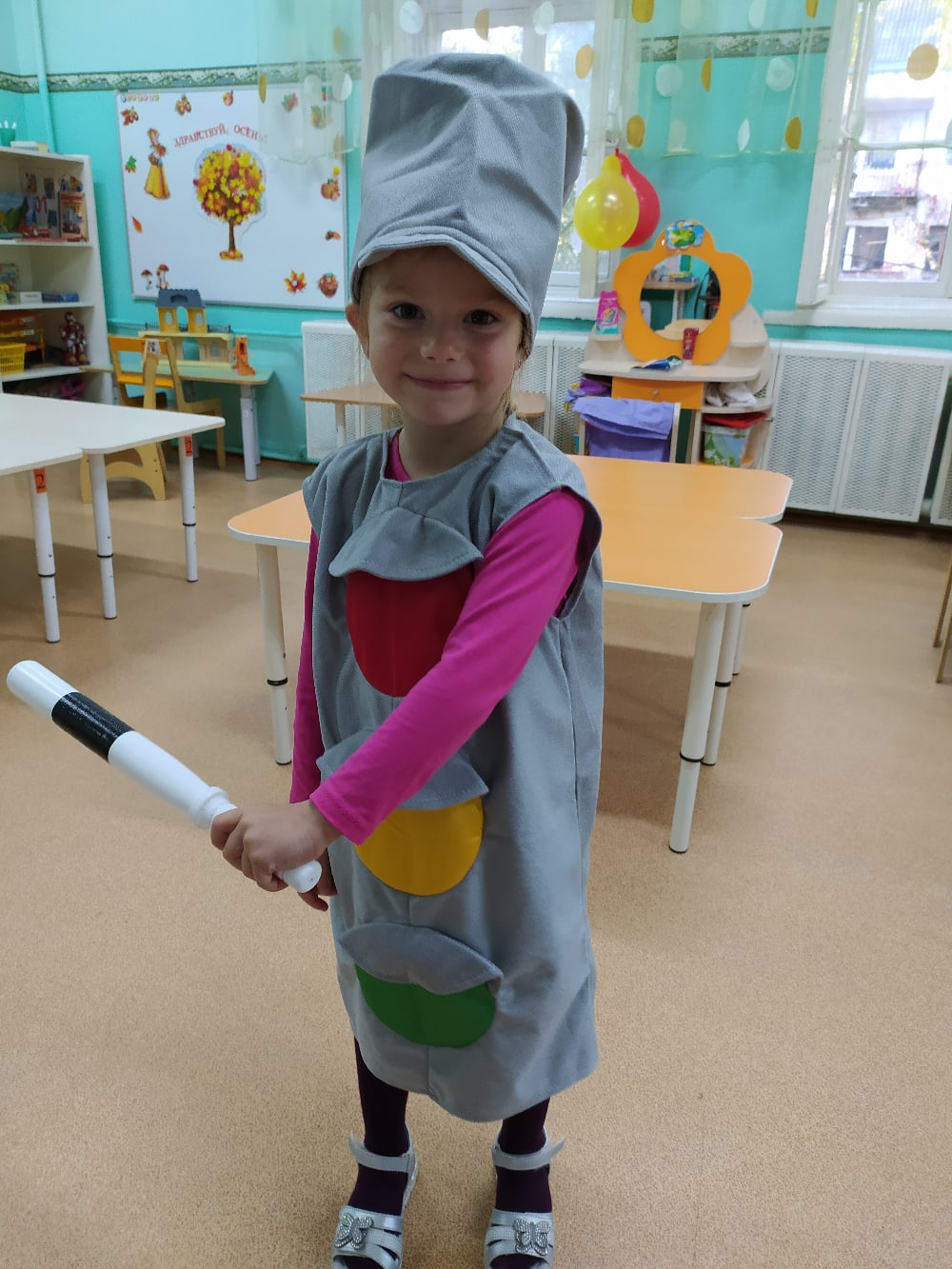 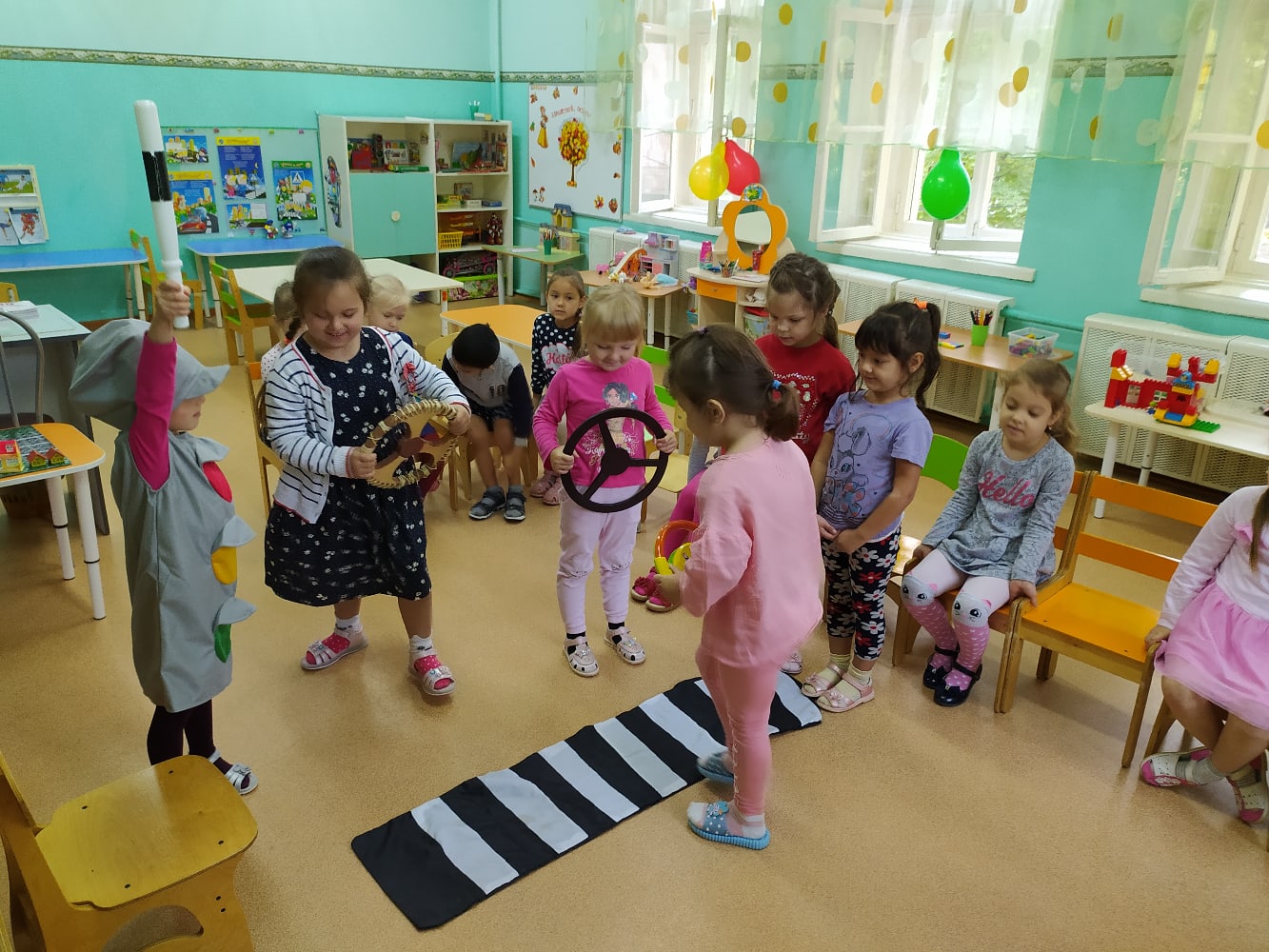 6. Помимо работы с детьми не забыли мы и про наших родителей. С родителями была проведена следующая работа:
1) Мы вручили всем родителям буклеты на тему «Правила дорожного движения для детей и их родителей»;
2) Выставили в раздевалку следующую консультацию для родителей: «Памятка для родителей по воспитанию грамотного пешехода»;
3) Провели анкетирование всех родителей на тему «Я и мой ребенок на улицах города»; 
4) Оформили стенд в фойе д/с с рисунками наших детей на тему «ПДД».
Оформление информационного стенда для родителей.
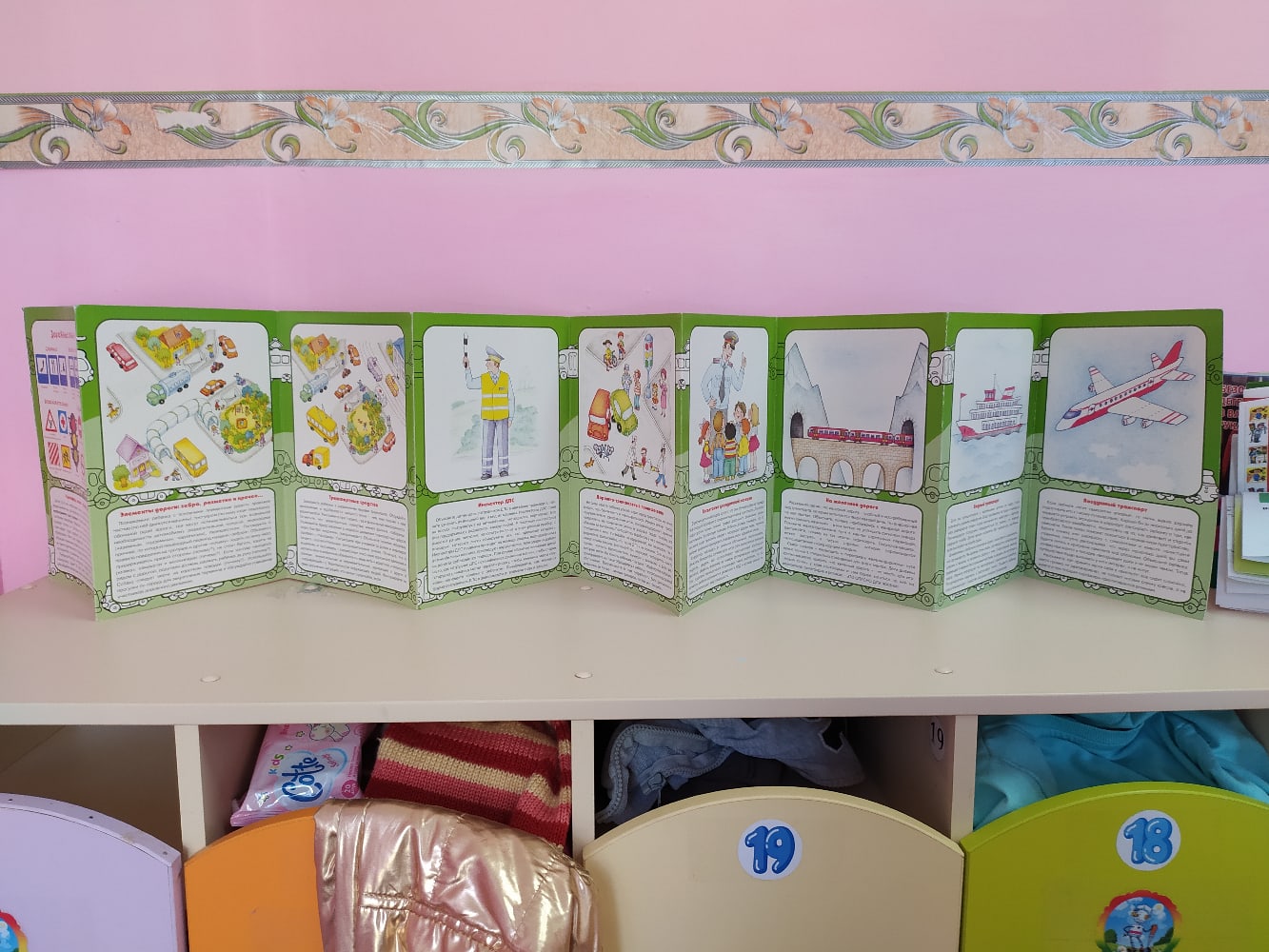 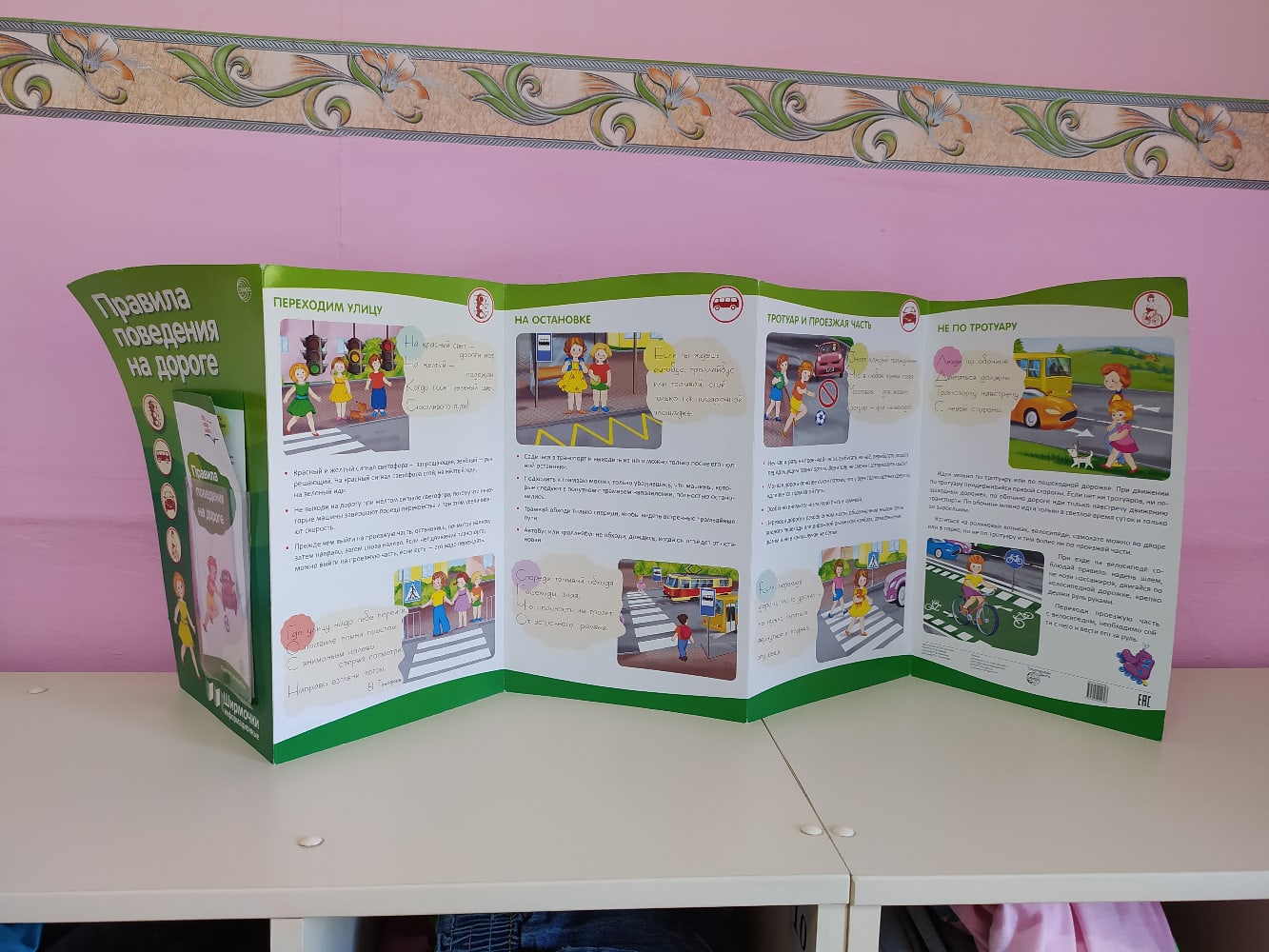 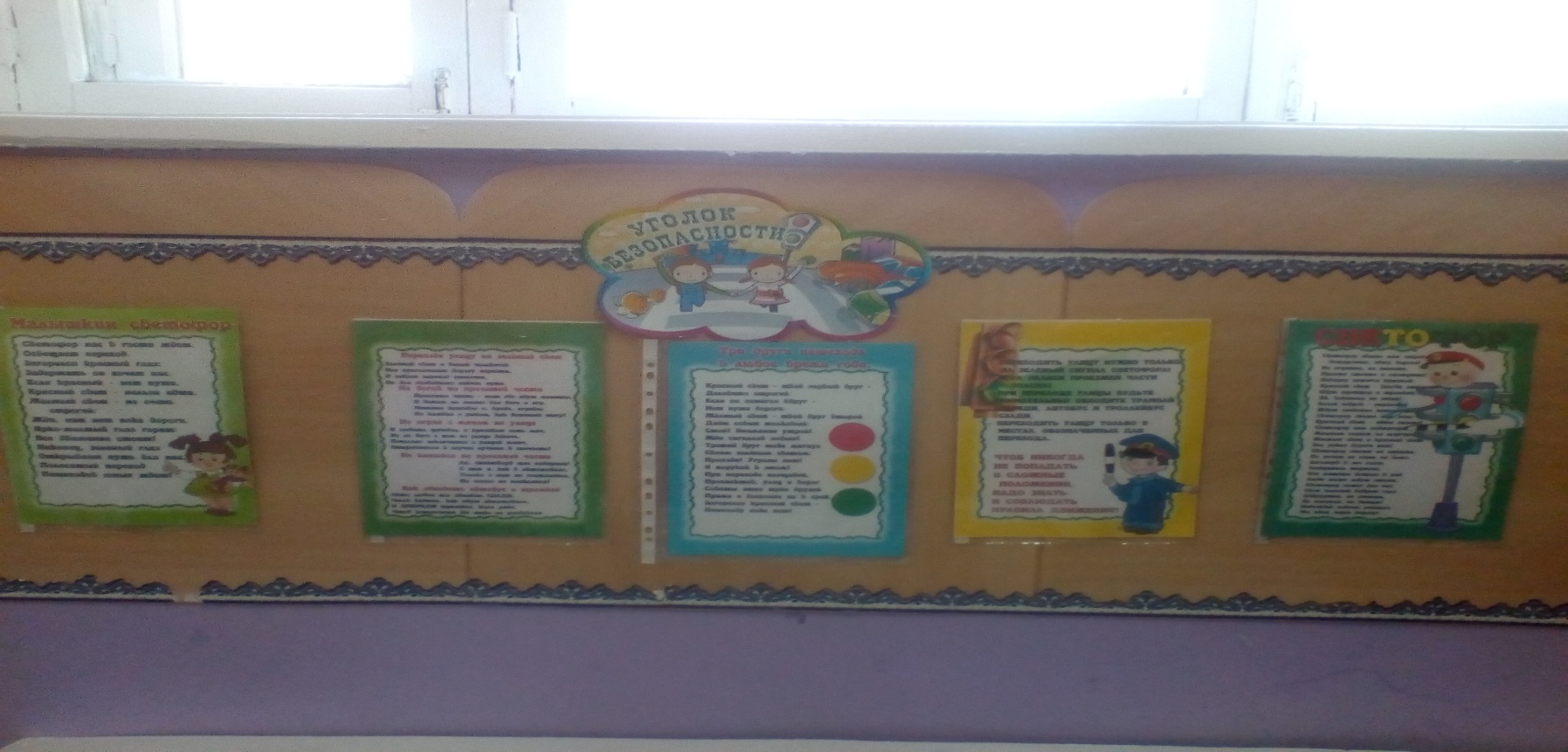 Вручение буклетов родителям группы«Правила дорожного движения для детей и их родителей».
Оформление стенда в фойе детского сада на тему «ПРАВИЛА ДОРОЖНОГО ДВИЖЕНИЯ».
В процессе проведения «Месячника безопасности» - улучшились знания и практические навыки персонала, воспитанников и их родителей по ПДД и дорожной безопасности, по безопасности на улицах города. Мы верим, что работа, проводимая с воспитанниками и их родителями, даст положительный результат.